الجمهورية الجزائرية الديمقراطية الشعبية وزارة التعليم العالي والبحث العلمي جامعة العربي بن لمهيدي ام البواقي معهد العلوم والتقنيات التطبيقية عين مليلة
بحث حول: ضغوط العمل
تحت اشراف:تلايلاني
اعداد الطلبة:
كليكة الحسين 
رمضاني احمد سالم
خطة البحث

المقدمة 
المبحث الأول : ماهية ضغوط العمل 
المطلب الأول : تعريف ضغوط العمل 
المطلب الثاني : خصائص ضغوط العمل 
المطلب الثالث : أسباب ضغوط العمل 
المبحث الثاني :مكونات و أنواع ضغوط العمل 
المطلب الأول : عناصر ضغوط العمل 
المطلب الثاني : مراحل ضغوط العمل 
المطلب الثالث : أنواع ضغوط العمل 
المبحث الثالث : نتائج و أساليب مواجهة ضغوط العمل 
المطلب الأول : نتائج ضغوط العمل 
المطلب الثاني : أساليب مواجهة ضغوط العمل
الخاتمة
المقدمة
موضوع الضغوط المهنية من اهم المواضيع المدروسة داخل المنظمة وذلك لتأثيره على الأداء الوظيفي وله اثر كبير على الفرد والجماعة والمنظمة فمجمل المؤثرات التنظيمية او البيئية والمحيط التنظيمي الذي يؤثر ويتأثر اذا يؤدي الى فقدان الاتزان الادائي  فما هي ماهية ضغوط العمل وأساليب التكيف معها والسيطرة عليها ؟
المبحث الأول : ماهية ضغوط العمل 
المطلب الأول : 
تعريف ضغوط العمل :
هي مجموعة من المؤثرات المتواجد في بيئة العمل والتي ينتج عنها مجموعة من ردود الأفعال التي تظهر في سلوك الافراد في العمل او حالتهم النفسية والجسمانية 
او في أدائهم الوظيفي وذلك نتيجة تفاعلهم مع بيئة عملهم التي تحوي الضغط .
المطلب الثاني : خصائص ضغوط العمل

ضغوط العمل منتشرة دائما وتوجد في مكان اعمل بشكل او اخر مثلا :ازدحام المكاتب زيادة الضوضاء , كل ذلك يشكل ضغطا على تفكير الفرد  و اعصابه و حالته المزاجية وبالتالي لا يمكن ازالته او التخلص من ضغوط العمل وانما يجب التعامل معها و هو ما يعرف بإدارة الضغوط
2.  تتفاوت ضغوط العمل من حيث طبيعتها و درجة تأثيرها على الافراد  فقد تخدم أغراض مفيدة ولكنها من جهة أخرى قد تسبب اضرار كثيرة على المستوى الشخصي و التنظيمي , لذلك فان هناك قدرا مقبولا او صحيا للضغوط ينتج عنه اثار إيجابية فاذا قلة الضغوط او زادت عن هذا القدر أصبحت ضارة و خطيرة .
المطلب الثالث : أسباب ضغوط العمل
عدم تناسب عدد ساعات العمل مع طاقة الموظف و ظروفه
عدم تناسب كمية العمل و عدد الموظفين 
عدم تعاون الموظفين 
ضغط رئيس العمل على الموظف (سوء العلاقة بين الموظف و الإدارة )
عدم توفير الوسائل التي تنهي العمل بمجهود و وقت اقل 
عدم رضا الموظف عن وضعه 
عدم تحديد مسؤوليات الموظف 
تداخل الاختصاصات  و المسؤوليات 
نقص الكفاءة و الخبرة 
أساليب التقييم و ومنح الحوافز 
عدم تكيف الموظف مع محيطه 
تراكم الاعمال 
شعور الموظف بان العمل لا يرقى الى مستواه ويستحق رتبة اعلى 
مشاكل خارج العمل 
قلة تخطيط الناجم عن الكسل او السلوك الفوضوي
المبحث الثاني : مكونات و أنواع ضغوط العمل 
المطلب الأول : عناصر ضغوط العمل
المثير : وهو مجموعة من العوامل المختلفة و المسببة للشعور بالضغط من قبل الفرد 
الاستجابة : هي ردود الأفعال من قبل الفرد اتجاه تعرضه لمجموعة من المثيرات الضاغطة 
التفاعل : هو العنصر الذي يحدث من خلاله التفاعل التام بين العوامل المثيرة و الاثار المترتبة عن الاستجابة لهاته المثيرات
المطلب الثاني : مراحل ضغوط العمل
 مرحلة التعرض للضغوط : 
وهي مرحل الإحساس بوجود الخطر , وذلك عند تعرض الفرد لمثير داخلي او خارجي حيث يؤدي هذه المثير الى حدوث ضغوط معينة تترتب عليها بعض المظاهر , والتي من خلالها يمكننا معرفة تعرض الفرد للضغوط أولا , واهم هذه المظاهر زيادة ضربات القلب و الارق توتر الاعصاب
مرحلة ردة الفعل : 
وتبدأ هذه المرحلة بعد حدوث التغيرات السابقة، ويأخذ رد الفعل أحد الاتجاهين، إما المواجهة لمحاولة التغلب عليها، أو الهروب ومحاولة التخلص منها، وبذلك يعود الفرد حالة التوازن، وإذا لم ينجح ينتقل للمرحلة الثانية حيث يكون قد أصيب بالضغوط.
3. محاولة المقاومة ومحاولة التكيف:
فيهذه المرحلة يحاول الفرد علاج الآثار التي حدثت ومقاومة أي تطورات إضافية ومحاولة التكيف مع ما حدث فعلا، وإذا نجح قد يستقر الأمر ويصبح هناك أمل في الرجوع لحالة التوازن، أما في حالة الفشل ينتقل الفرد إلى المرحلة التالية..
4. مرحلة التعب والانتهاك:يصل الفرد لهذه المرحلة بعد تعرضه للضغوط المدة طويلة، حيث يصاب بالإجهاد بسبب محاولته المتكررة للمقاومة والتكيف، حيث يمكن أن نستدل على هذه المرحلة من خلال بعض الآثار أهمها: الاستياء من جو العمل، انخفاض معدلات الإنجاز والتفكير في ترك الوظيفة... والإصابة بالأمراض مثل: النسيان المتكرر والاكتئاب. والأعراض العضوية: كالقرحة، ضغط الدم.
المطلب الثالث : أنواع ضغوط العمل 

الضغوط الداخلية :
وهي التي تتكون بسبب انفعالات و احتباسات للحالة النفسية و عدم قدرة الفرد على البوح بها و كبتها مع ضعف المقاومة الداخلية 
الضغوط الخارجية :
التي تتكون بسبب مواجهة صعوبات في التعامل مع المحيط الخارجي و عدم القدرة على مواجهة الخسائر
المبحث الثاني : نتائج و أساليب مواجهة ضغوط العمل 
المطلب الأول : نتائج ضغوط العمل
 انخفاض في مستوى الإنتاج 
كثرة الغياب او التأخير او التهرب من العمل
الإصابة بالتعب و الملل و الاعياء او المرض 
انخفاض في مستوى التركيز
المطلب الثاني : أساليب مواجهة ضغوط العمل
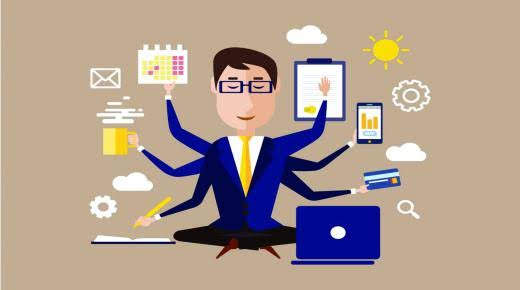 أولا- على مستوى الفرد:
1- إعادة بناء الشخصية: 
يمكن تعديل بناء الشخصية من خلال بناء الذات الإيجابية ، وذلك بتعزيز الثقة بالنفس والاعتماد على الذات وتقبل الخبرات، والبعد عن السلوك الدفاعي وكذلك يمكن تعديل بناء الشخصية من خلال ممارسة السلوك الحـازم بحيث يمكن للفرد التعبير عن ذاتـه وتقديرها، بدرجـة تسمح له بالمطالبة بحقوقه والدفاع عنها بطريقة معقولة .
2- التأييد الاجتماعي
ويتمثل في البحث عن المساندة الاجتماعية من قبل الفرد إما للحصول على المعلومات التي تساعد على فهم المشكلة التي تسبب الضغط لإيجاد أساليب لحلها أو للمساندة العاطفية التي تعيش على تحمل موجة الانفعال بإقامة علاقات صادقة وحميمة مع أفراد يشعر بالارتياح لهم ويثق بإتزانهم وصحة حكمهم على الأمور. 
3- التركيز: 
إن قيام الفرد بالتركيز في أداء نشاط ذي معنى وأهمية لمدة معينة، يساعد في تخفيف حدة الضغوط ، حيث يؤدي التركيز في الأداء إلى صرف الفرد عن التفكير لمصادر الضغوط ويؤدي به إلى القيام بعمل خلاق وإنجاز، ، ساعد على الشعور بالتقدير واحترام الذات .
4- الاسترخاء والراحة:
 بالحصول على فترات راحة مناسبة خلال وقت العمل مع ضرورة عدم التفكير في المشكلات التي تزعجه، حيث يتطلب الاسترخاء البعد عن كل ما يجعل الفرد يتذكر الضغوط حتى يعيد الجسم إلى توازنه الطبيعي 
5- طلب المساعدة من المختصين:
 يلجأ الفرد إلى هذا الأسلوب عندما لا تجدي المحاولات السابقة نفعا، حيث أن الضغوط قد تكون من الحدة بحيث يعجز الشخص عـن مواجهتهـا بالأساليب السابقة ممـا يـحـتم طـلـب المساعدة مـن الأشخاص المختصين.
6- فرص العمل البديلة:
 تعتمد هذه الإستراتيجية إذا بلغت الضغوط درجة كبيرة جدا حيث تضطر العامل إلى ترك العمل أو الغياب أو طلب النقل إلى وظيفة جديدة أو الحصول على إيجازه.
ثانيا- على مستوى المنظمة:
إن مواجهة الضغوط تقتضي تضافر جهود كل من الفرد والمنظمة ولهذا فإن المنظمة ملزمة باتخاذ الأساليب المناسبة لمواجهة ضغوط العمل من خلال اتخاذها لمجموعة من القرارات والإجراءات للسيطرة على مسببات الضغوط والتخفيف من آثارها الضارة، وتتمثل أهم الأساليب التي يمكن للمنظمة استخدامها لمواجهة ضغوط العمل: 
العمل على تحقيق الانسجام بين الأدوار التي يقوم بها العاملين بالمنظمة للقضاء على صراع الدور. 
- إقرار مبدأ المشاركة في وضع السياسات واتخاذ القرارات للتخلص من الشعور بالإحباط الناتج عن تهميش العامل
 - زيادة الاتصالات الرسمية مع العاملين للتقليل من غموض الدور.
 - وضع أهـداف محـددة وتتميز بالتحـدي لأنهـا تـؤدي إلى التقليـل شـعور الأفـراد بالضغط.
الخاتمة 
ان دراسة ضغوط العمل في أي منظمة مهم وذلك لفوائده العديدة واعتبراها مؤشر حقيقا لتفسير سلوك العاملين الإيجابي والسلبي على حد سواء ومنه تقوم بتوصيات اللازمة لتقليل من  تأثير الناحية السلبية على سلوك والأداء الوظيفي للعاملين وتنمية وتطوير الجانب الإيجابي لسلوك الشخصي للعاملين على مستوى العمل.